Connexio - Netzwerk
Partnerschaft im Netzwerk für Mission und Diakonie
Wie halten wir die 
Balance zwischen 
Geben und 
Empfangen?
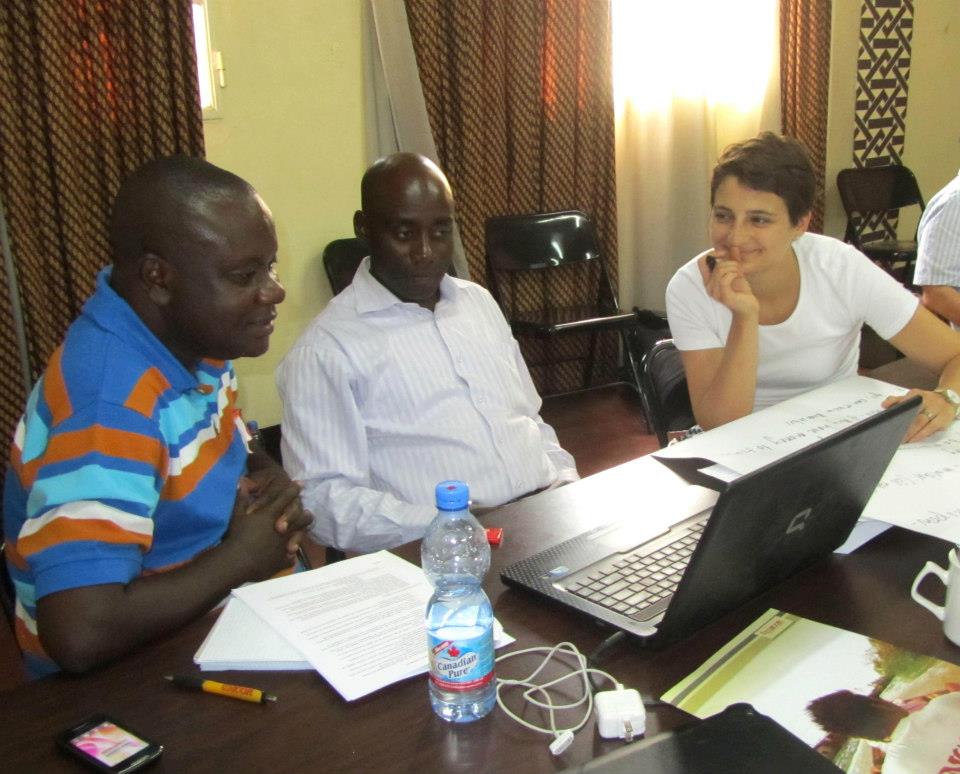 [Speaker Notes: Folie 1]
Connexio-Netzwerk im NT
Paulus ist ein wichtiger Player im Netzwerk. Er ist einmal Helfer und einmal Empfänger:
Im Jahr 54 n.Chr. schreibt Paulus einen Brief nach Rom und bietet seinen Besuch an.
Im Jahr 58 n.Chr. schreibt Paulus einen Brief aus dem Gefängnis in Rom und dankt den Philippern für die Unterstützung.
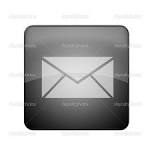 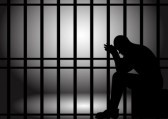 [Speaker Notes: Folie 2]
Connexio-Netzwerk im NT
Paulus schreibt an die Freunde in Rom:

„Mich verlangt danach, euch zu sehen, 
damit ich euch etwas mitteile 
an geistlicher Gabe,
um euch zu stärken, das heißt, 
damit ich zusammen mit euch getröstet werde 
durch euren und meinen Glauben, 
den wir miteinander haben.“
					Röm. 1, 11+12
[Speaker Notes: Folie 3]
Paulinisches Leitbild für das Netzwerk
„Mich verlangt danach, euch zu sehen!“



Gute Partnerschaft verlangt 
nach einer persönlichen Begegnung.
[Speaker Notes: Folie 4]
Paulinisches Leitbild für das Netzwerk
„Damit ich mein Charisma mit euch teile!“



Gute Partnerschaft verlangt, dass wir 
einander gegenseitig 
mit verschiedenen Gaben dienen.
[Speaker Notes: Folie 5]
Paulinisches Leitbild für das Netzwerk
„Um euch zu stärken, d.h. damit ich zusammen 
mit euch getröstet werde!“



Gute Partnerschaft verlangt, dass wir 
einander gegenseitig 
ermuntern, stärken und trösten.
[Speaker Notes: Folie 6]
Paulinisches Leitbild für das Netzwerk
„Durch euren und meinen Glauben, 
den wir miteinander haben!“


Gute Partnerschaft verlangt, dass wir 
gemeinsam im Glauben wachsen, und die
verschiedenen Weisen, unseren Glauben 
zu leben, akzeptieren.
[Speaker Notes: Folie 7]
Brief nach Rom und aus Rom
Paulus ist ein wichtiger Zeuge für das Netzwerk der Mission. Er ist einmal Helfer und einmal Empfänger:
Im Jahr 54 n.Chr. schreibt Paulus einen Brief nach Rom und bietet seinen Besuch an.
Im Jahr 58 n.Chr. schreibt Paulus 
einen Brief aus dem Gefängnis in Rom und  dankt den Philippern für die    Unterstützung.
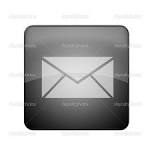 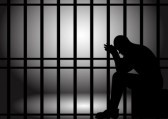 [Speaker Notes: Folie 8]
Partnerschaft in der Mission entspricht 
dem biblischen Modell.
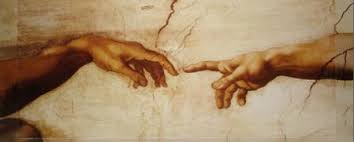 Was mich bewegt
Die Balance in der Partnerschaft:
Was geben uns die Missionspartner,   und 
was geben wir ihnen?
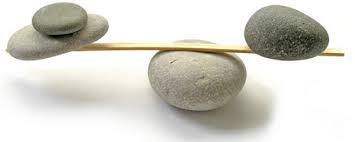 [Speaker Notes: Folie 9]
Vor 25 Jahren begann mein Dienst als Bischof in Mittel- und Südeuropa
Die Berliner Mauer fiel. Die ehemals kommunistischen Länder in (Süd-) Osteuropa erlebten eine politische Öffnung. 
Eine Zeit des Neuaufbruchs für die Kirchen.
Wir konnten über 50 neue Gemeinden gründen.
Das war eine Herausforderung für eine neue Partnerschaft zwischen Ost und West
Weltrat methodistischer Kirchen
Ein wachsendes missionarisches Netzwerk  im 21. Jahrhundert weltweit.
Seit 1989 von 51 Millionen auf 80,5 Millionen Mitglieder angewachsen.
Prognose: Christen weltweit
Europa        Lat.Amerika	 Afrika	    Asia 
2000:	 550 Mio	  480 Mio	360 Mio    313 Mio	
2025: 	555 Mio	  640 Mio	633 Mio    460 Mio	
(Philip Jenkins: „The next Christendom“, NY 2002)
[Speaker Notes: Folie 10]
Partnerschaft für und mit Christen
Connexio ist 
ein wichtiges Angebot, 
um die wachsende Christenheit in der Welt
kennen zu lernen
und mit ihr  für die Mission vernetzt zu sein.
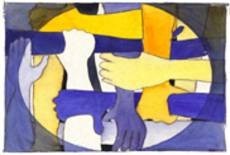 [Speaker Notes: Folie 11]
Eine Balance finden in der Partnerschaft
Was geben uns die 
Christen 
aus der südlichen 
Hemisphäre, 
und 
was geben wir ihnen?
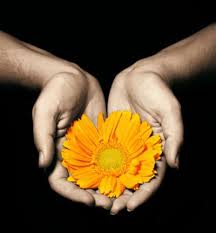 [Speaker Notes: Folie 12]
Unsere Connexio Partner
sie haben eine starke missionarische Kraft, aber brauchen Hilfe im strukturellen Aufbau.
Sie haben viele Berufungen, aber wenig Mittel, Leute auszubilden und anzustellen. 
Sie leben ein mutiges Zeugnis in Wort und Tat, aber müssen für Religionsfreiheit und gegen Verfolgung in der Gesellschaft kämpfen.
Sie haben Projekte für die nachhaltige Entwicklung im Land und gegen die Arbeitslosigkeit der Jugend und brauchen dafür finanzielle Unterstützung.
[Speaker Notes: Folie 13]
Was wir geben...
Wir stärken die Kirchen vor Ort:
Mit Hilfe zur Strukturierung der Arbeit (z.B. das Ehepaar Anne und Simon Barth in Lateinamerika oder Daria und Roman Hofer im Kongo).
Wir geben wirtschaftliche Hilfe: z.B. um Kindern und Jugendlichen eine Lebensperspektive zu geben.
Evangelisation und Gemeindebau: Unterstützung für Pfarrergehälter, Ausbildung von Führungskräften, theologischer Ausbildungsfonds, 
Soforthilfe in Krisensituationen: Nothilfefonds.
Ermutigung und spirituelle Stärkung: Begegnungsreisen, Kurzeinsätze
[Speaker Notes: Folie 14]
Was empfangen wir?
Ermutigung für die Evangelisation zu Hause.
Wir lernen neu, dass Diakonie zur Äusserung einer lebendigen Gemeinde gehört.
Neues Bewusstsein: z.B. Religionsfreiheit nicht als selbstverständlich anzunehmen, und sie darum auch anderen bei uns gewähren.
Wir lernen Kulturen kennen, welchen wir wieder unter den Migranten bei uns begegnen.
 Wir empfangen know-how für das Begleiten von Migrationsgemeinden.
[Speaker Notes: Folie 15]
Migration als Chance
Die EMK wurde und wird auch heute durch Migration über den ganzen Erdkreis ausgebreitet.
Sind wir also bereit, eine neue, missionarische Sicht für diese Migrations-Wellen  zu entwickeln?

Connexio hilft uns, durch Begegnungen die „Anderen“ kennen zu lernen, und mit ihnen dort und hier das Evangelium in Wort und Tat zu leben.
[Speaker Notes: Folie 16]
Unsere Kirche ist in vielen Ländern, 
aus welchen die Migranten kommen, tätig. 
Dadurch haben wir die Möglichkeit, dem Gefälle 
zwischen reich und arm, anders zu begegnen. 
Wir können in den Ländern, woher diese 
Menschen kommen mit unseren Partnerkirchen
an der Verbesserung der dortigen Situation 
arbeiten.
So leben wir die Partnerschaft im 
Netzwerk für Mission und Diakonie.   hb
»Wenn ich Vertrauen in Gott, in mich selbst und andere investiere, werde ich Teil eines Netzwerkes – in der Bibel Leib Christi genannt – und mache mich mit anderen zusammen daran, die Welt im Sinne Gottes mit zu gestalten.« 
Bischöfin Rosemarie Wenner.